Урок русского языка4 классТема: « Спряжение глаголов 2-е лицо глаголов настоящего  времени в единственном числе»
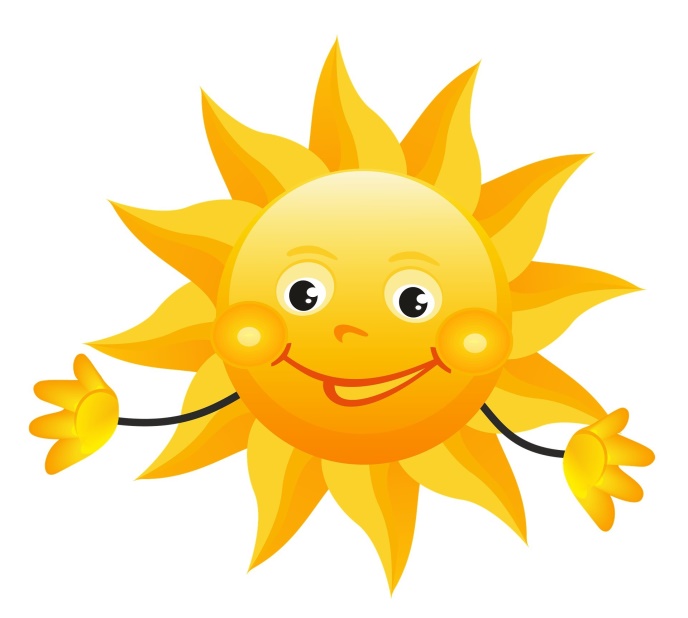 Всем, всем добрый день!Прочь с дороги наша лень!Не мешай трудиться,Не мешай учиться!
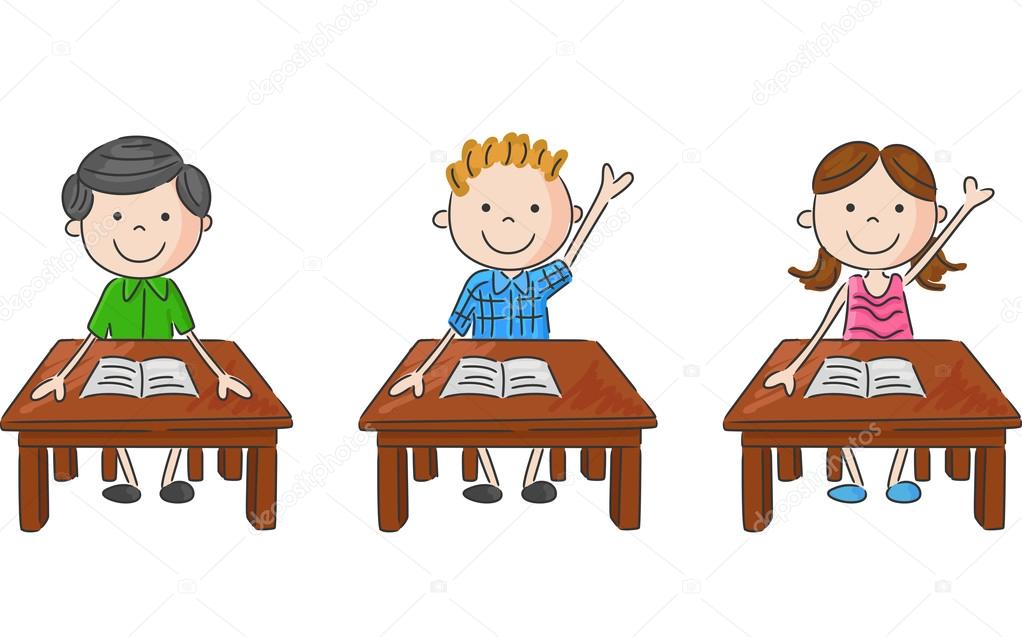 На какие две группы можно разделить слова?
В_ехал, в_юга, с_езд, вороб_и, сверх_естественный, л_ют, об_явить.
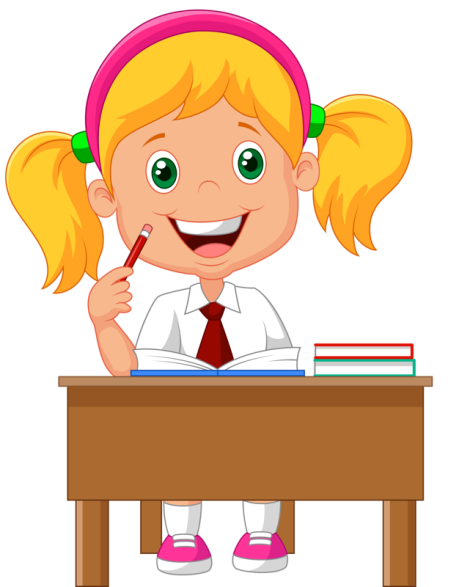 Проверь себя!
въехал
съезд
сверхъестественный
объявить
вьюга
воробьи льют
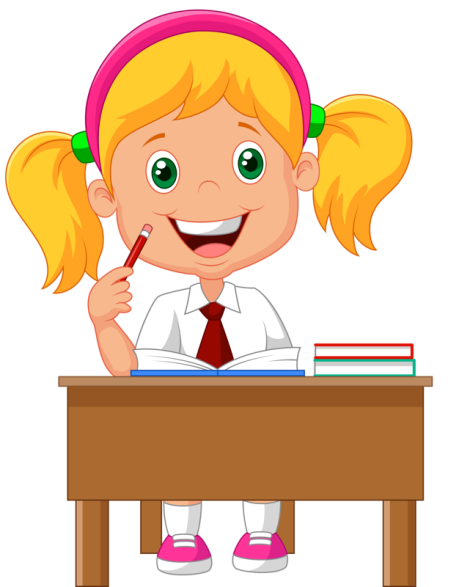 Спишите предложения. Вставьте пропущенные буквы.
Внимател_но слушай об_яснение учителя. Грачи в_ют гнёзда на дерев_ях. Мухомор и бледная поганка — нес_едобные грибы.  Кто на ветке шишки грыз и бросал об_едки вниз? На ужин мама пригото­вила олад_и с варен_ем. На дверях под_езда висело об_явление.
Проверка.
Внимательно слушай объяснение учителя. Грачи вьют гнёзда на деревьях. Мухомор и бледная поганка — несъедобные грибы.  Кто на ветке шишки грыз и бросал объедки вниз? На ужин мама пригото­вила оладьи с вареньем. На дверях подъезда висело объявление.
Когда в словах пишется разделительный мягкий знак, а ко­гда - разделительный твёрдый знак?
Самоопределение к деятельности
Определите лицо глаголов:
1-е лицо
3-е лицо
1-е лицо
2-е лицо
Рисую, рисуешь, рисует; полечу, полетишь, полетит; улыбаюсь, улы­баешься, улыбается.
2-е лицо
3-е лицо
1-е лицо
2-е лицо
3-е лицо
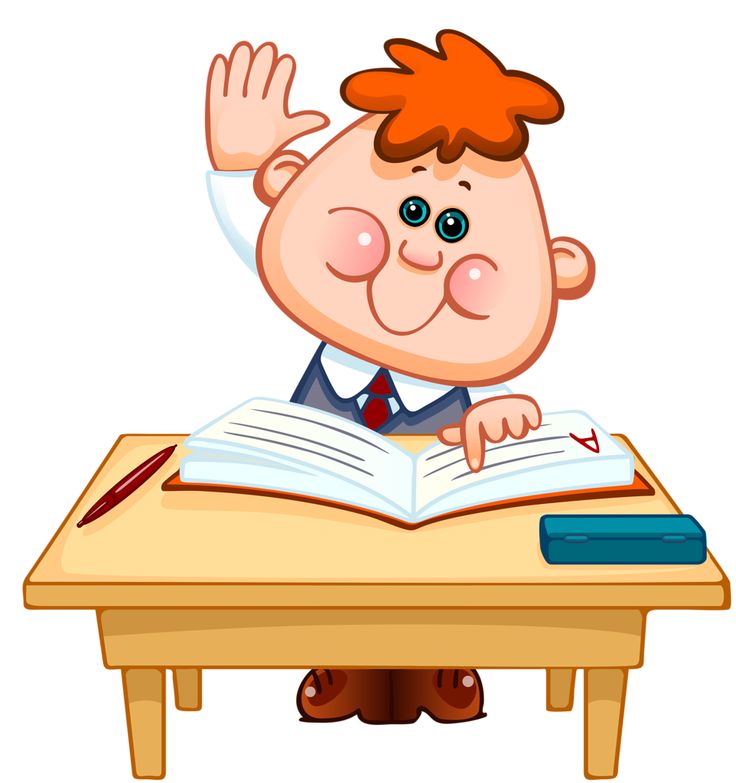 Как определяли лицо?
По личным местоимениям, по окон­чаниям.
Работа в учебнике.
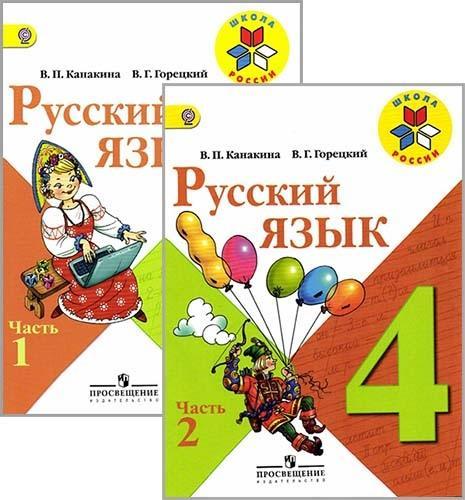 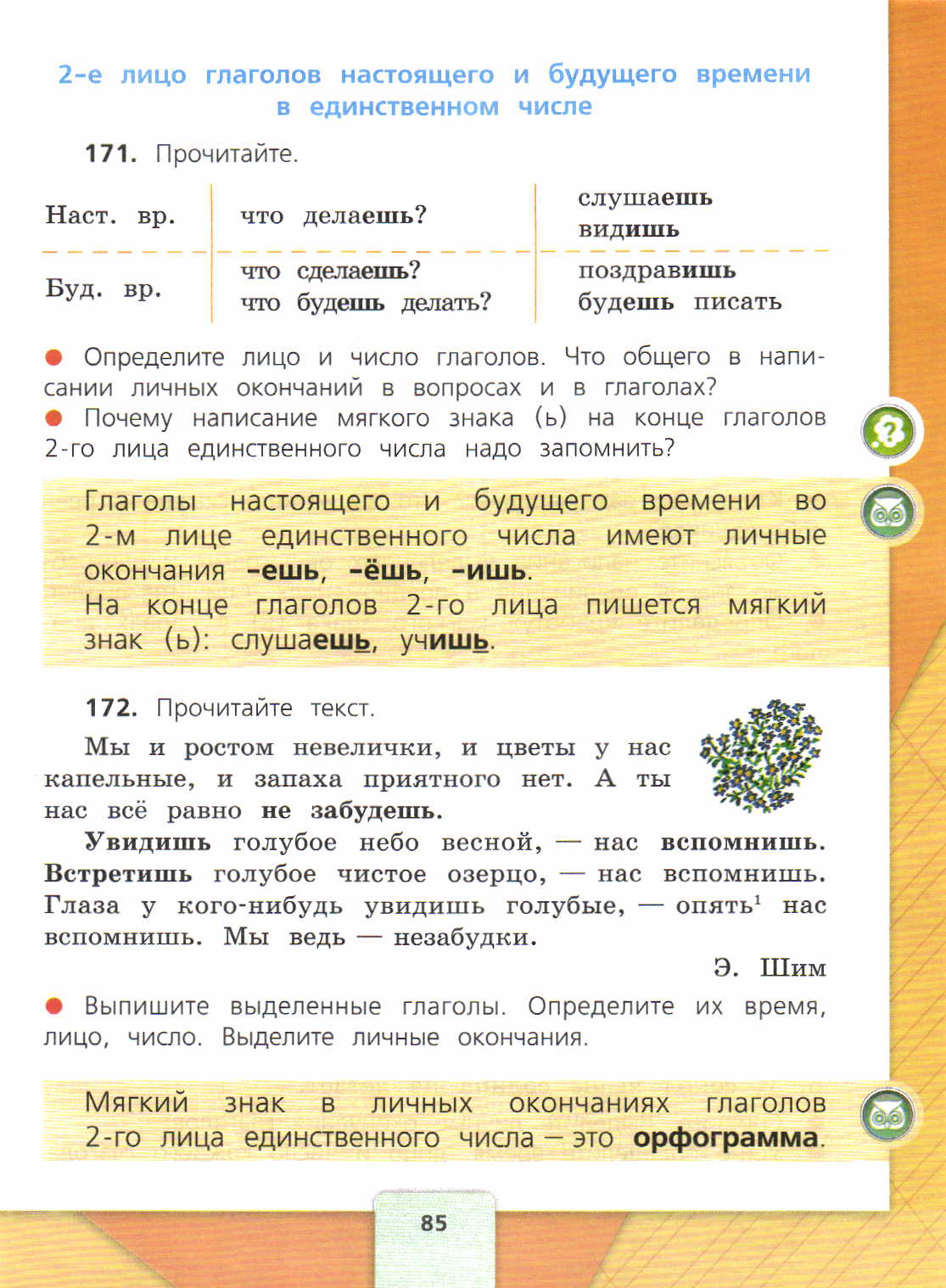 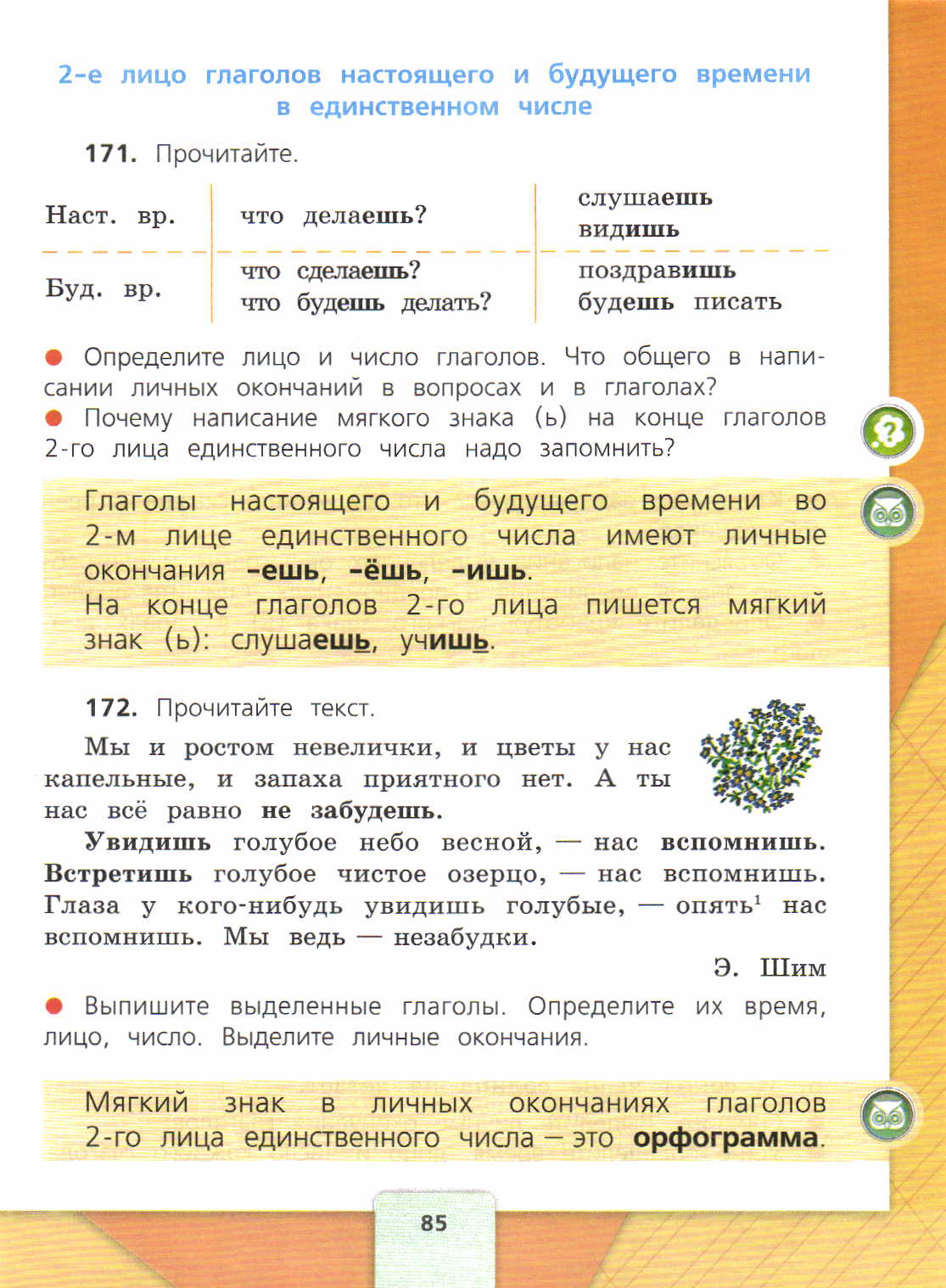 ФИЗМИНУТКА
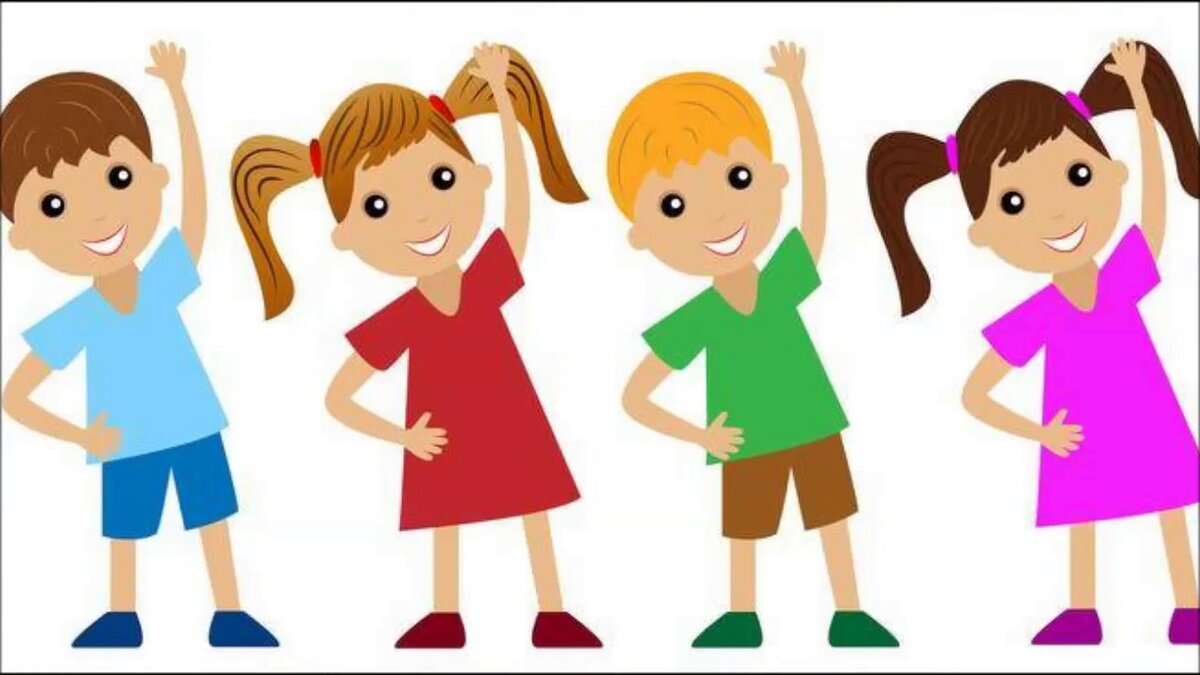 Закрепление материала.Выпишите глаголы 2-го лица единственного числа, обо­значьте орфограмму.
1) Поспешишь - людей насмешишь. 2) Слово не воробей: вылетит — не поймаешь. 3) От умного научишься, от глупого разучишься. 4) Два века не проживёшь. 5) Посеешь в пору — соберёшь зерна гору.
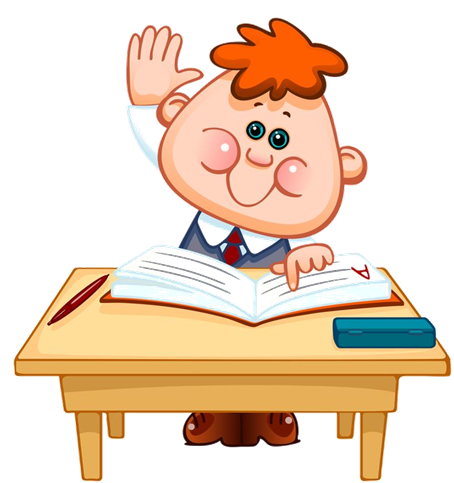 Проверь себя!
Поспешишь, насмешишь, (не) поймаешь, научишься, разучишься, проживёшь, посеешь, соберёшь.
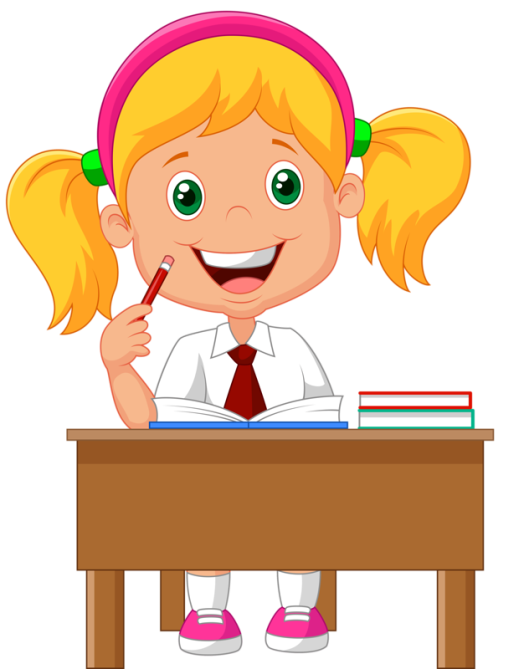 РЕФЛЕКСИЯ
Продолжите
сегодня я узнал…
было трудно…
я понял, что…
теперь я могу…
я научился…
у меня получилось …
я смог…
я попробую…
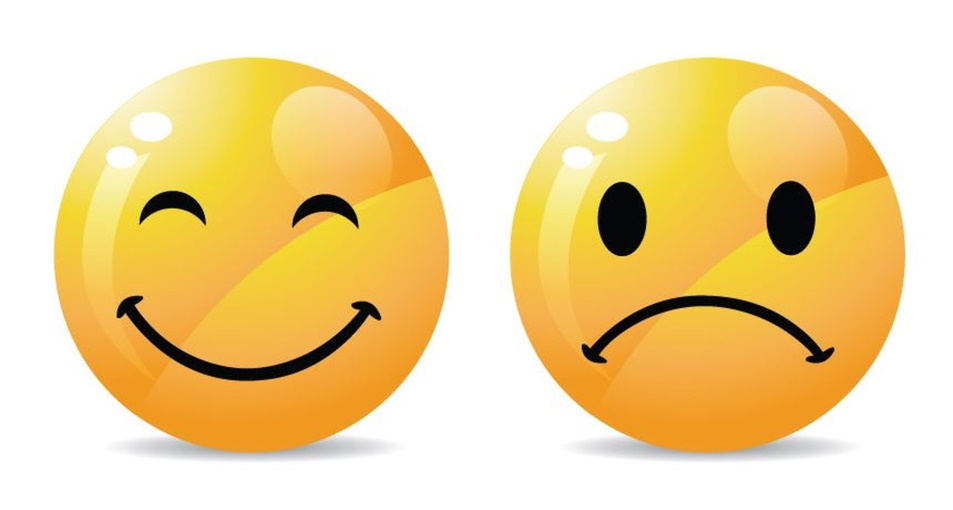 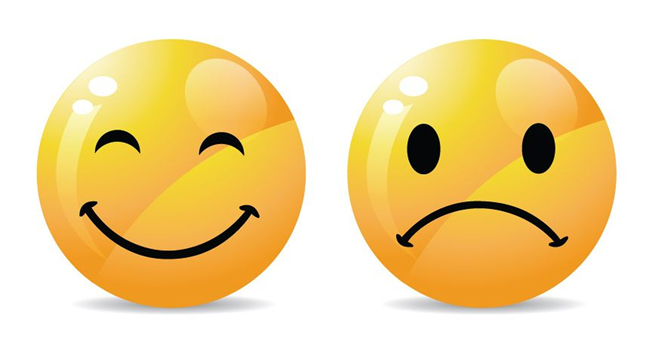 Дом.задание
Упр.177стр.87